LIVE WEBINAR
INVESTING IN COMMUNITY HEALTH
the Solution to our Healthcare Crisis
Acknowledgement of Indigenous Populations
We would like to acknowledge and honour that we hold this meeting on unceded and unsurrendered Algonquin Anishnaabeg Territory. To be present on this land is a privilege and we thank the Algonquin Anishnaabeg people for providing us with the opportunity to live, learn, work and play here. 

We also recognize the diverse Indigenous peoples who may be joining us today from across Ontario, including the Haudenosaunee, Huron-Wendat, and the Mississaugas of the Credit, as well as the many other First Nations, Métis, and Inuit communities whose histories, cultures, and contributions continue to shape this land.

We honor their enduring connection to the land, waters, and cultures across this region, and we are grateful for their stewardship. As we come together today, we commit to learning, listening, and fostering respectful relationships with Indigenous peoples, both in Ottawa and beyond, toward a future that embraces inclusion and reconciliation.
[Speaker Notes: •	Land acknowledgement]
Welcome
Thank you for joining us today! Your participation is vital as we address a key issue impacting our healthcare system.
What is your field/background?
Best-Kept Secret? Community Health.
This event has been coordinated by the six community health centres (CHCs) based here in Ottawa. These centres are truly one of Ottawa's best-kept secrets, and today, we have the opportunity to shine a spotlight on the essential work they do for our communities.
[Speaker Notes: Acknowledge MPPs, and attendees and that there participation is vital here today.

This event has been coordinated by the 6 Ottawa based CHCs - Ottawa’s best kept secret. 

POLLS INTRO - 
\Before we dive in, we’ll be conducting a quick poll to hear from you, our audience. We value your input, so please take a moment to answer the poll questions. It will help guide our discussion moving forward. 

POLL #1 - What is your field/ background?]
Our Webinar Team
Speakers
Michelle Hurtubise
Dr. Ivy Bourgeault
CEO, Centretown CHC
Professor & Research Chair, 
University of Ottawa
Tamara Chipperfield
Yacouba Traore
Moderators
CEO, Pinecrest Queensway CHC
CEO, Carlington CHC
Shravana Ramgoolam
Sabrina Manbahadur
Andrea Poncia
Logistics
Coordinator, 
Coalition of Community 
Health & Resource Centres
Communications & Resource Development Coordinator, Carlington CHC
________,Somerset West CHC
[Speaker Notes: Slide 1: Welcome and Introduction
Presenter Notes:

Acknowledge MPPs and Attendees

“Good [morning/afternoon], everyone! I’d like to start by acknowledging and thanking our MPPs and all the attendees joining us today. Your participation is vital as we address a key issue impacting our healthcare system."

Event Coordination

“This event has been coordinated by the six community health centres (CHCs) based here in Ottawa. These centres are truly one of Ottawa's best-kept secrets, and today, we have the opportunity to shine a spotlight on the essential work they do for our communities.”

Introduction to the Webinar

“We’re here today to discuss a topic that has never been more important: the role of community health centres in tackling the ongoing healthcare crisis. These centres are providing critical, accessible, and patient-centered care.”
Poll Announcement

“Before we dive in, we’ll be conducting a quick poll to hear from you, our audience. We value your input, so please take a moment to answer the poll questions. It will help guide our discussion moving forward."]
Our Speakers
Michelle Hurtubise
Dr. Ivy Bourgeault
Dr. Bourgeault has garnered an international reputation for her research on the health workforce, particularly from a gender lens. As a professor at the University of Ottawa’s School of Sociological and Anthropological Studies and the University Research Chair in Gender, Diversity, and the Professions, she has earned an international reputation for her groundbreaking research.
An innovative leader in the community health sector, Michelle has a proven passion for driving positive change. With extensive experience in executive and board roles, her dedication and expertise have played a key role in improving the quality and accessibility of community-based health services.
[Speaker Notes: Slide 1: Welcome and Introduction
Presenter Notes:

Acknowledge MPPs and Attendees

“Good [morning/afternoon], everyone! I’d like to start by acknowledging and thanking our MPPs and all the attendees joining us today. Your participation is vital as we address a key issue impacting our healthcare system."

Event Coordination

“This event has been coordinated by the six community health centres (CHCs) based here in Ottawa. These centres are truly one of Ottawa's best-kept secrets, and today, we have the opportunity to shine a spotlight on the essential work they do for our communities.”

Introduction to the Webinar

“We’re here today to discuss a topic that has never been more important: the role of community health centres in tackling the ongoing healthcare crisis. These centres are providing critical, accessible, and patient-centered care.”
Poll Announcement

“Before we dive in, we’ll be conducting a quick poll to hear from you, our audience. We value your input, so please take a moment to answer the poll questions. It will help guide our discussion moving forward."]
Why are we here?
To address the ongoing healthcare crisis, and how community-based care can solve this.
Call to Action:
How familiar are you with the role of Community Health Centres?
In light of provincial and federal elections, we urge you to stay informed, and reach out to your local candidates and get curious about their solutions to our current health crisis and where their priorities are at.
[Speaker Notes: Set the context and tone for the discussion, emphasizing the importance of community health services

* This is a chance to learn more about the impact and ROI of community based care

In light of provincial and federal elections, we urge you to each out to your local candidates and get curious about their solutions to our current health crisis and where their priorities are at.

Before we start here is a poll



POLL #2:
How familiar are you with the role of Community Health Centres?]
Agenda
10mins

15mins

20mins

30mins

15mins
Welcome & Opening Remarks...............................

Value & Return-on-Investment of CHCs.....................

Value of Community-Based Primary Care Model.......

Questions & Answers............................................

Summary of Key Points..........................................
Yacouba Traore

Michelle Hurtubise 

Dr. Ivy Bourgeault 

Tamara & Yacouba

Tamara Chipperfield
Michelle Hurtubise
An innovative leader in the community health sector, Michelle has a proven passion for driving positive change. With extensive experience in executive and board roles, her dedication and expertise have played a key role in improving the quality and accessibility of community-based health services.
The Power of Integrated Models of Care: 
How Community Health Centres Can Help Solve our Health Crisis
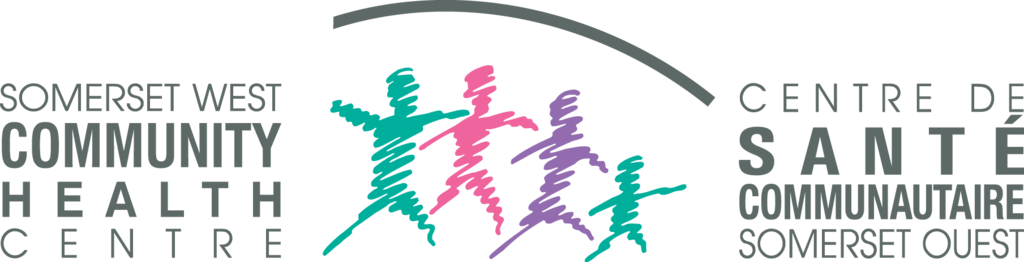 Michelle Hurtubise, 
CEO of Centretown Community Health Centre
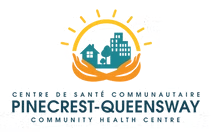 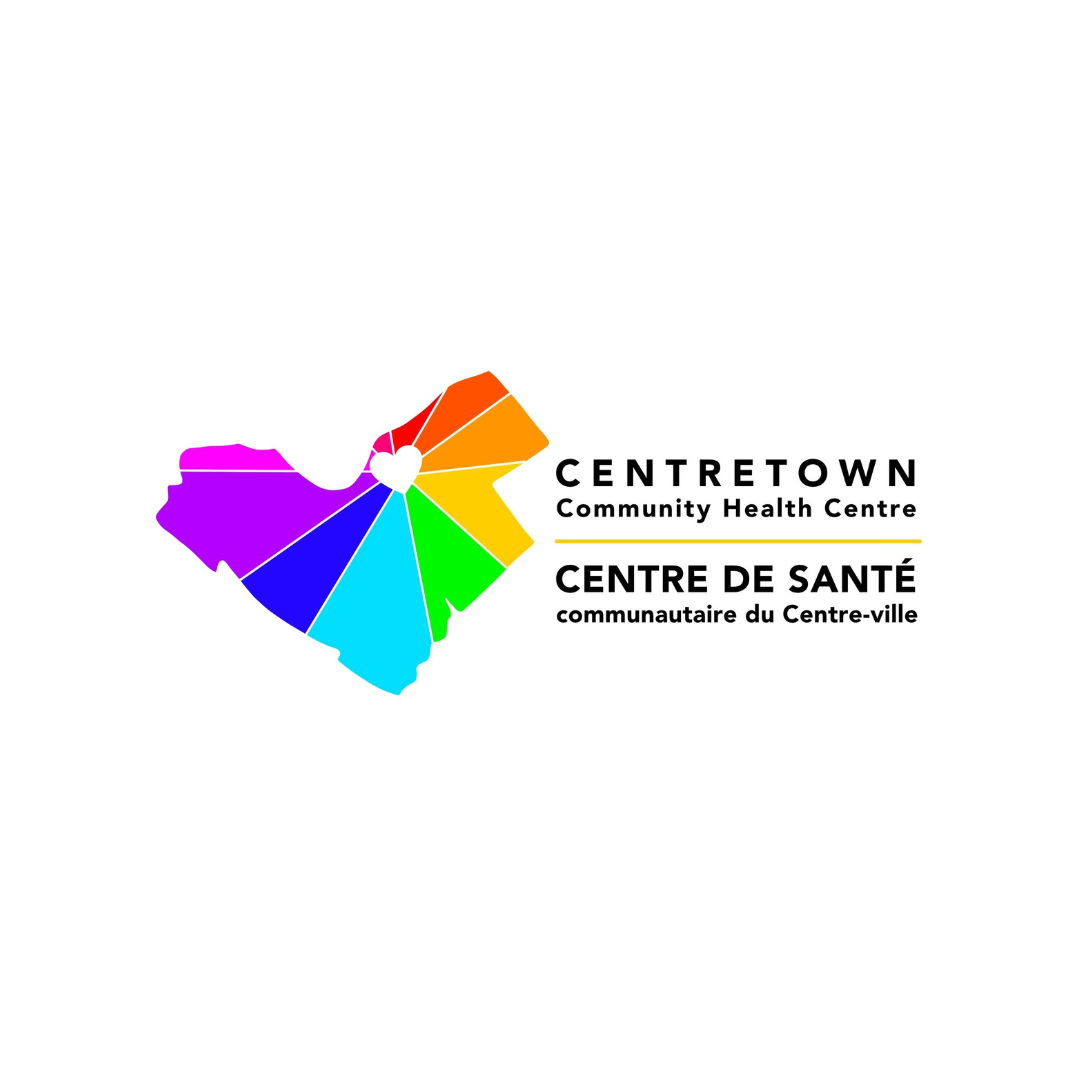 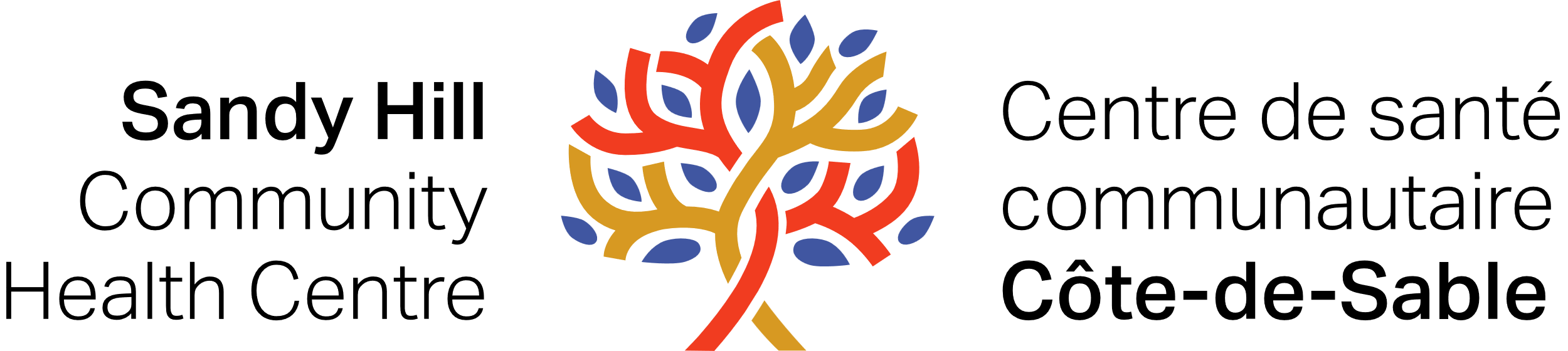 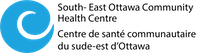 Land Acknowledgement
We would like to acknowledge and honour that we hold this meeting on unceded and unsurrendered Algonquin Anishnaabeg Territory. To be present on this land is a privilege and we thank the Algonquin Anishnaabeg people for providing us with the opportunity to live, learn, work and play here. It is also important that as we acknowledge the land that we are on, we also take a moment and consider how each of us can actively contribute to the Reconciliation required in our country. 
 
« Nous voudrions souligner et honorer le fait que nous tenons cette réunion sur le territoire algonquin anishnaabeg non cédé. Être présent sur cette terre est un privilège et nous remercions le peuple algonquin anishnaabeg de nous avoir donné la possibilité d’y vivre, d’y apprendre, d’y travailler et de nous y divertir. Il est également important que, tout en reconnaissant la terre sur laquelle nous nous trouvons, nous prenions un moment pour réfléchir à la manière dont chacun d'entre nous peut contribuer activement à la réconciliation nécessaire dans notre pays.»
Current Context: 
Our Health System in Crisis
65,000 people without access to primary care, and this number is growing
 A big wave of projected retirement/exit of existing primary care providers 
Our system is not prepared – impact of children without primary care, Gray tsunami 
Family medicine practices are closing in key neighborhoods/ current practices are not accepting new patients 
Emergency Rooms are overcrowded due to lack of access to primary care
Equity deserving populations are most impacted
Barriers to supporting foreign trained health professionals in entering our system
Allied Health Professionals not easily accessed by people without insurance: i.e. physiotherapy/occupational therapy; psychotherapy; massage therapy
[Speaker Notes: Need to stress that is in Ottawa alone.
Gray tsunami, And challenges that young people under the age of 16 are the largest unattached which creates significant challenges for future care by no one managing vaccinations, healthy developmental milestones, etc. 
Need to speak to equity challenges
Interdisciplinary teams need to be more than just physicians, NPs, RNs  - needs to include the whole registered health professionals]
Population Health Status
Within the Ottawa Health Team – Equipe Sante Ottawa catchment (attributed population of 566,482) there are approximately 65,670 individuals who are not attached or uncertainly attached to primary care 

Groups most likely to be uncertainly attached include:
Those with in the lowest income quintile (16.5% low income were unattached vs. 8.8% of those in high income quintile)
The unstably housed (15.4% vs 8.5%)
Those experiencing the highest levels of deprivation (16.1% vs. 9.7%)
Recent immigrants (18.9% vs 11.1% of non-recent immigrants)
Ottawa Community Health Centres
The Ottawa CHCs collectively serve over 37,000 people in primary care and an additional 40,000 in allied health services.
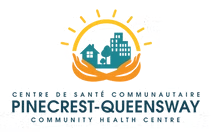 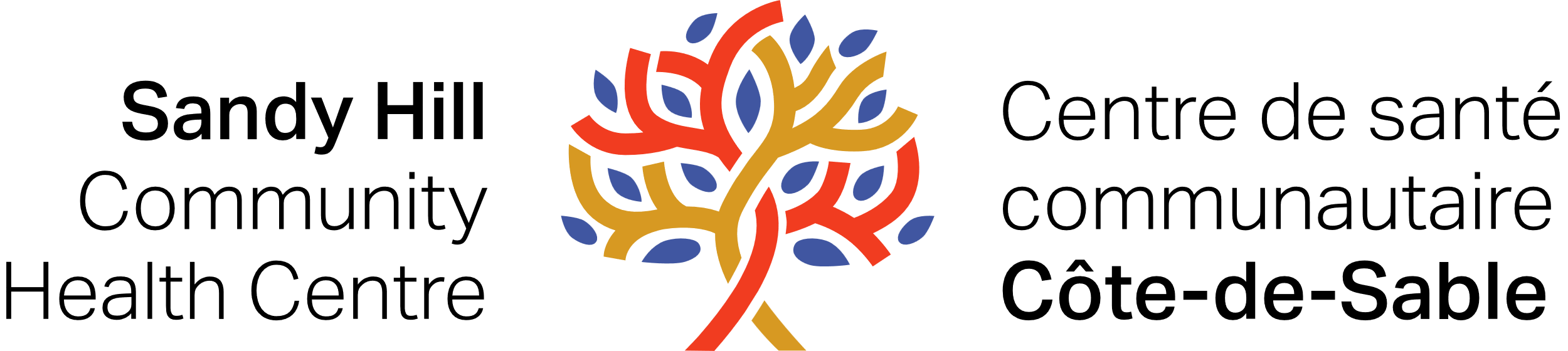 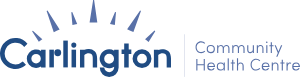 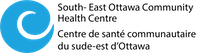 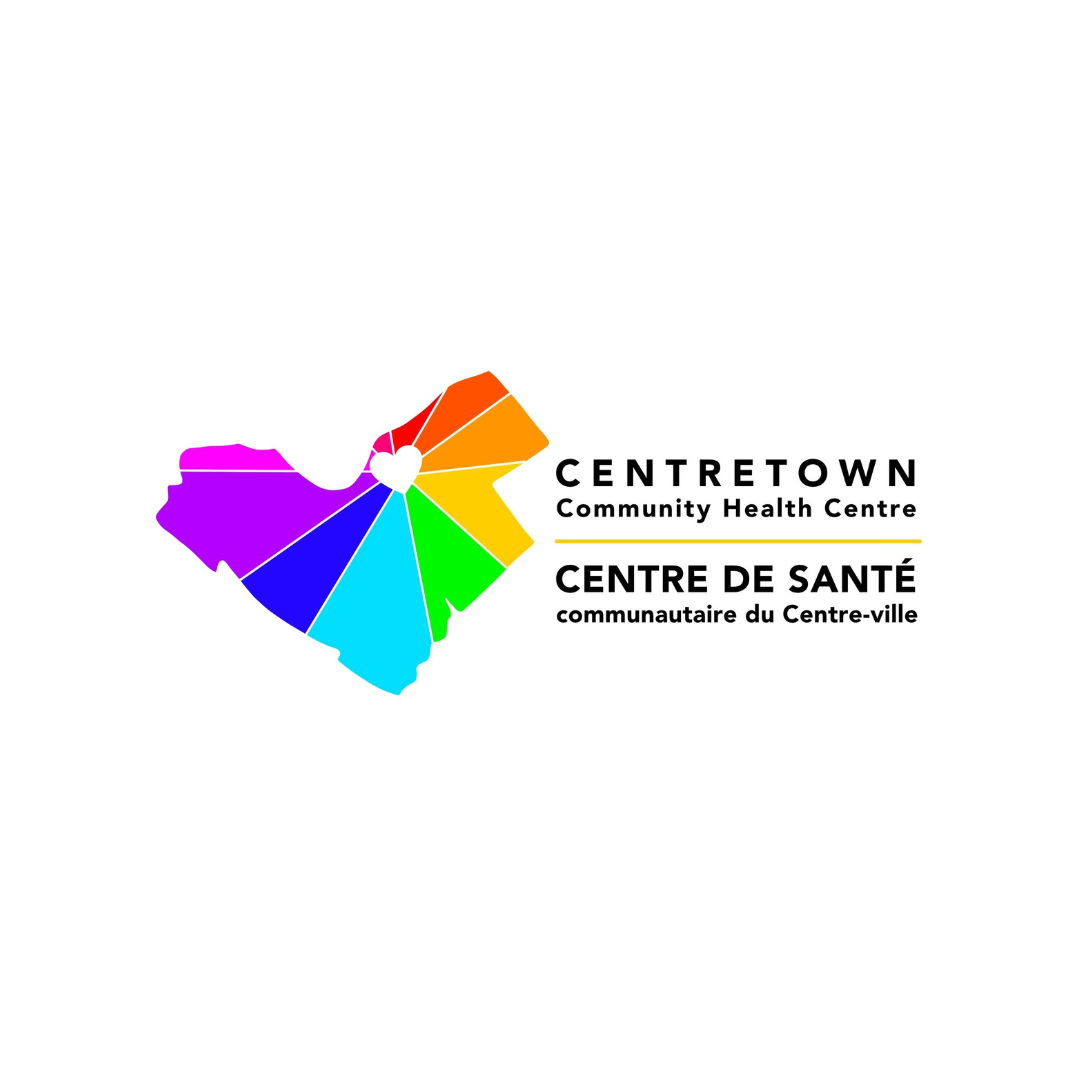 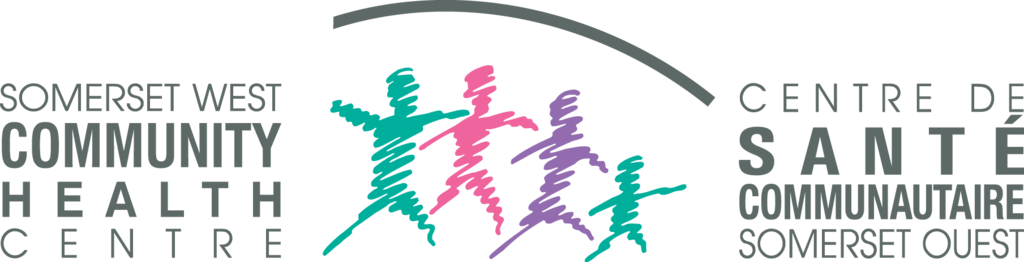 [Speaker Notes: Primary Care and health services, catchment based 
Mix of funding streams (OH/MCCSS/City of Ottawa)
Many CHCs provide City wide services and or regional programming (lung health/ ACTT/diabetes programs/speech language pathology etc)

*** I think most of us see the same about 50% of clients are in allied health services, so we could say conservatively an additional 40,000 in our allied health services]
The CHC Model: A Proven Solution
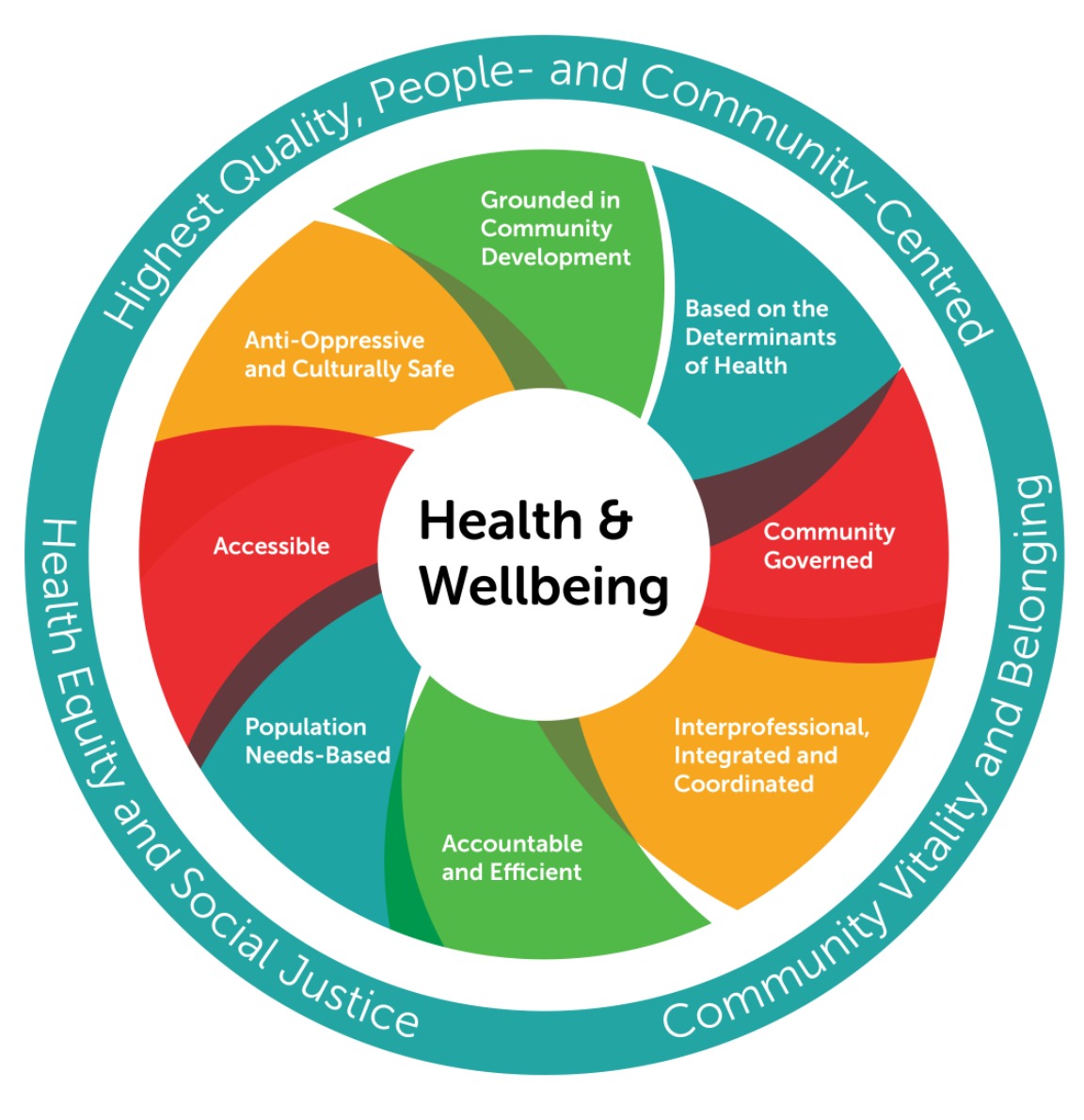 From the 1960’s to Now: Over 60 Years of Interdisciplinary, Team-Based Care with People and Communities at the Centre
What do you see as the biggest strengths of the CHC model?
[Speaker Notes: Community Health Centres (CHCs) in Ontario have a rich history rooted in health equity and community development. Here’s a summary of how they’ve evolved:
1960s: Early Beginnings
CHCs emerged in response to growing concerns about inequities in health care, particularly among marginalized and low-income populations.
Influenced by the social determinants of health model, CHCs were designed to provide more than just medical services, focusing on community wellbeing and addressing social, economic, and environmental factors impacting health.
1970s: First CHCs Open
The first CHCs in Ontario opened in the early 1970s, influenced by international models, such as those in the UK and the U.S.
1973: Ontario establishes its first officially recognized CHCs in Ottawa Centretown CHC, Hamilton (North Hamilton CHC) and Sault Ste. Marie, pioneering the concept of interdisciplinary, community-based care.
CHCs offered a mix of health promotion, illness prevention, and primary care, incorporating community programs to address food security, housing, and mental health.
1980s: Expansion and Recognition
The Ontario government formally recognized the unique role of CHCs in improving health outcomes for vulnerable populations.
Funding for CHCs increased, leading to the establishment of more centres across the province.
Community engagement became a defining feature, with CHCs governed by boards of directors primarily composed of local residents.
1990s: Challenges and Growth
Despite facing funding cuts and challenges during the broader health care restructuring of the 1990s, CHCs continued to expand.
They began to focus more on mental health services, harm reduction, and programs for newcomers and people experiencing homelessness.
The Community Health Centres Program became part of the Ministry of Health’s broader primary care strategy.
2000s: Integration and System Transformation
CHCs became part of the government’s broader health system transformation, focusing on integration and collaboration with hospitals, public health units, and other primary care models.
Health equity became a key priority, with CHCs leading efforts to address systemic barriers faced by Indigenous, racialized, LGBTQ2S+, and low-income populations.
Emphasis on interprofessional care—integrating doctors, nurses, social workers, dietitians, and community health workers—set CHCs apart from traditional medical practices.
2010s: Advancing Health Equity and Advocacy
CHCs strengthened their focus on health equity, social justice, and addressing the social determinants of health.
They became leaders in advocacy for marginalized communities, harm reduction, mental health, and substance use health.
The Alliance for Healthier Communities (formerly the Association of Ontario Health Centres) developed a Health Equity Charter and Model of Health and Wellbeing, solidifying the role of CHCs in advancing equity-driven health care.
2020s: Response to Health Crises and System Leadership
CHCs played a critical role during the COVID-19 pandemic, offering testing, vaccination, and wraparound support services for high-risk communities.
Many CHCs expanded mental health supports, substance use health services, and food security initiatives.
They continue to lead in system transformation, focusing on integration with Ontario Health Teams (OHTs), advancing health equity, and addressing the human resource crisis in primary care.]
Auditor General’s Findings on CHCs (2017)
CHCs serve a population 70% more complex than the average Ontarian. Despite this they have lower than expected ED utilization, resulting in hospital costs adverted
CHC Integrated Model of Care averts ED visits 
CHCs provide excellent chronic disease management and chronic disease prevention (see references and infographic link)
Better health outcomes, lower system costs, and positive experiences for clients and providers.
[Speaker Notes: CHCs serve people with complex health needs and have lower than expected ED visits. Clients are more complex than those served in other primary care models. 


Since the AG report, CHCs provided primary care to an additional 180,000 people 

An additional 500,000 clients actively receive team-based care and social and community supports but are not counted in the panel size calculations]
Community Health Centres: Ready to Expand
Ontario Government announced they will invest $1.8 billion to connect two million people to a family doctor or primary care team within four years
Ontario Community Health Centres are well placed to support this vision
Expand current infrastructure (satellite clinics in neighborhoods that do not have a CHC)
Support to solo practitioners through sharing of allied health teams
Experience and expertise in reaching communities facing the most barriers to care
Focus on chronic disease prevention and management
“With an investment of $30M Ottawa CHCs could attach over 35,000 individuals to team-based care – with minimal capital costs for maximum impact”
[Speaker Notes: Ottawa CHCs are ideally positioned to address our current health crisis through the ability to scale up and expand services, building on existing infrastructure. With extensive expertise in the delivery of team based care and the ability to keep some of the most complex patients well in community and out of hospital, leveraging the provincially funded CHCs to help address our health crisis makes sense. CHCs not only provide primary care but also lead regional and City wide health programs such as centralized diabetes intake and education; lung health, specialized mental health and additions programs, newcomer health programs, trans health services, and specialized programs for newborns and infants. Collectively, through our health promotion and other allied services we support XXX number of clients in their wellness who are not attached to primary care within our centre.]
Solving our Health Care Crisis for the Longterm
Reform 
Restructure
Revitalize
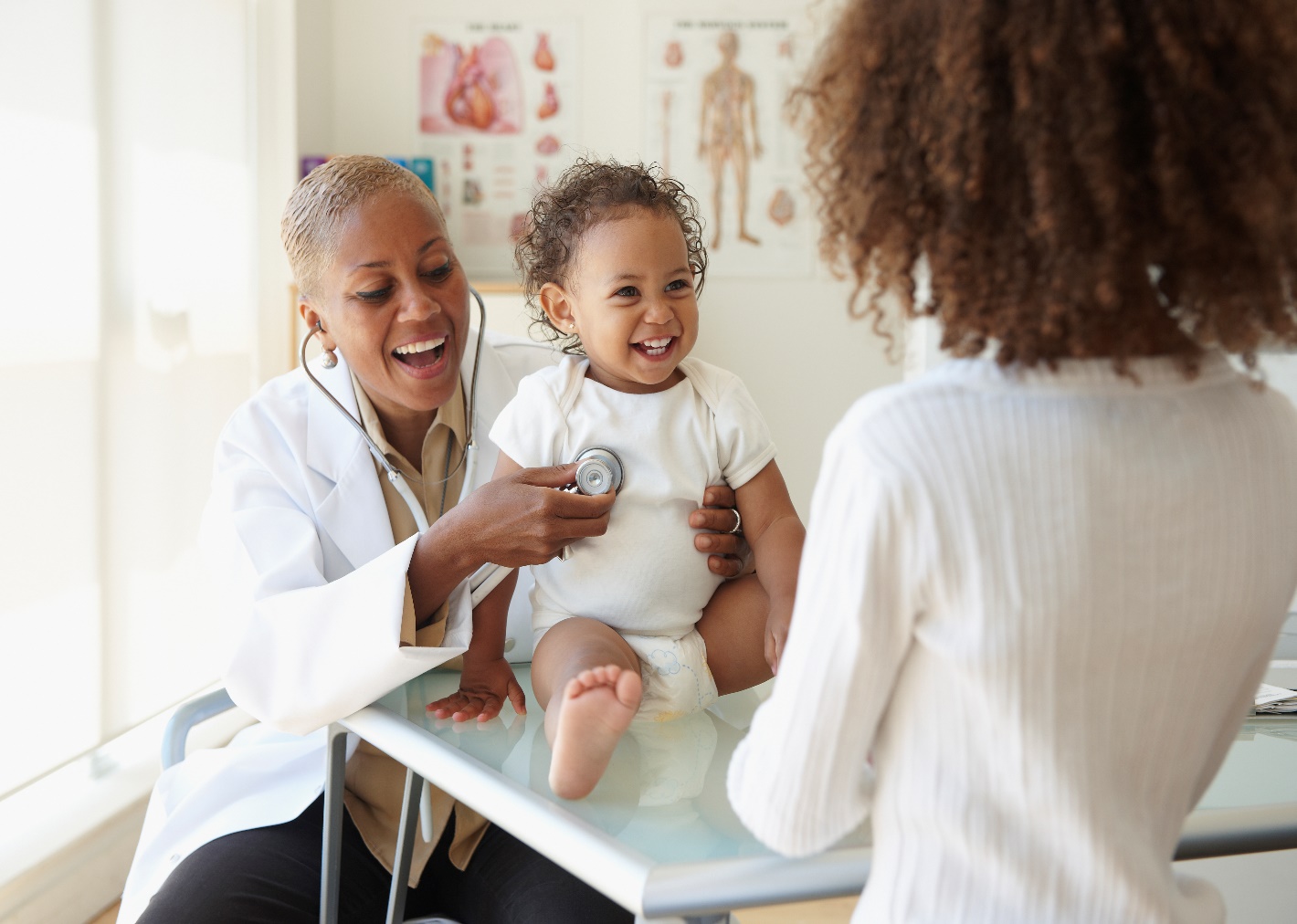 What do you want elected officials to know about community-based care?
[Speaker Notes: The longterm solution to our health system crisis will require all levels of government to come together to commit to:
Reform: we need to reform our health care system by modifying outdated policies and by using the right population and workforce data to assess and meet the changing needs of our community; we need to change the compensation model and pave the way for one single electronic health system that allows for integration of records and includes the social determinants of health
Restructure: we need to take action to address the backlog of people who are unattached to primary care by building capacity in existing infrastructure, and through an equity lens – we must restructure how primary care is funded, accessed and practiced; moving towards Jane Philpotts vision of neighbourhood care
Revitalize: we need to ensure that our primary care workforce is equipped to meet the needs of the population by making family medicine an attractive career choice – we also need to find ways to decrease the administrative burden on providers, freeing them up for patient care]
Call to Action: Provincial Election
Reach out to your local candidates:

What is your party’s concrete plan to address the current health care crisis and ensure Ontarians have access to care?
How will your party solve the human resource crisis in primary care? Particularly in community based primary care?
What specific actions will your party take to reduce health inequities and ensue access to integrated health and social services for those most affected by systemic barriers?
Dr. Ivy Bourgeault
Dr. Bourgeault has garnered an international reputation for her research on the health workforce, particularly from a gender lens. As a professor at the University of Ottawa’s School of Sociological and Anthropological Studies and the University Research Chair in Gender, Diversity, and the Professions, she has earned an international reputation for her groundbreaking research.
INSERT IVY’S SLIDES
Questions & Answers
Moderators:
Yacouba Traore
CEO, Carlington CHC
Tamara Chipperfield 
CEO, Pinecrest Queensway CHC
Summary of Key Points
Key Takeaways
Strong community health services benefit everyone by keeping people healthy, reducing strain on hospitals, and ensuring equitable access to care.
Programs delivered by CHCs have demonstrated measurable results, such as reducing emergency visits and improving population health outcomes.
CHCs are uniquely positioned to address two of Ontario Health's key priorities: diverting patients from emergency departments and strengthening primary care access
Fact Sheets and Additional Information
The Model of Health and Wellbeing Works (the evidence) 
What CHCs do and Who’s on the Team
Ministry response and progress on CHC AG recommendations
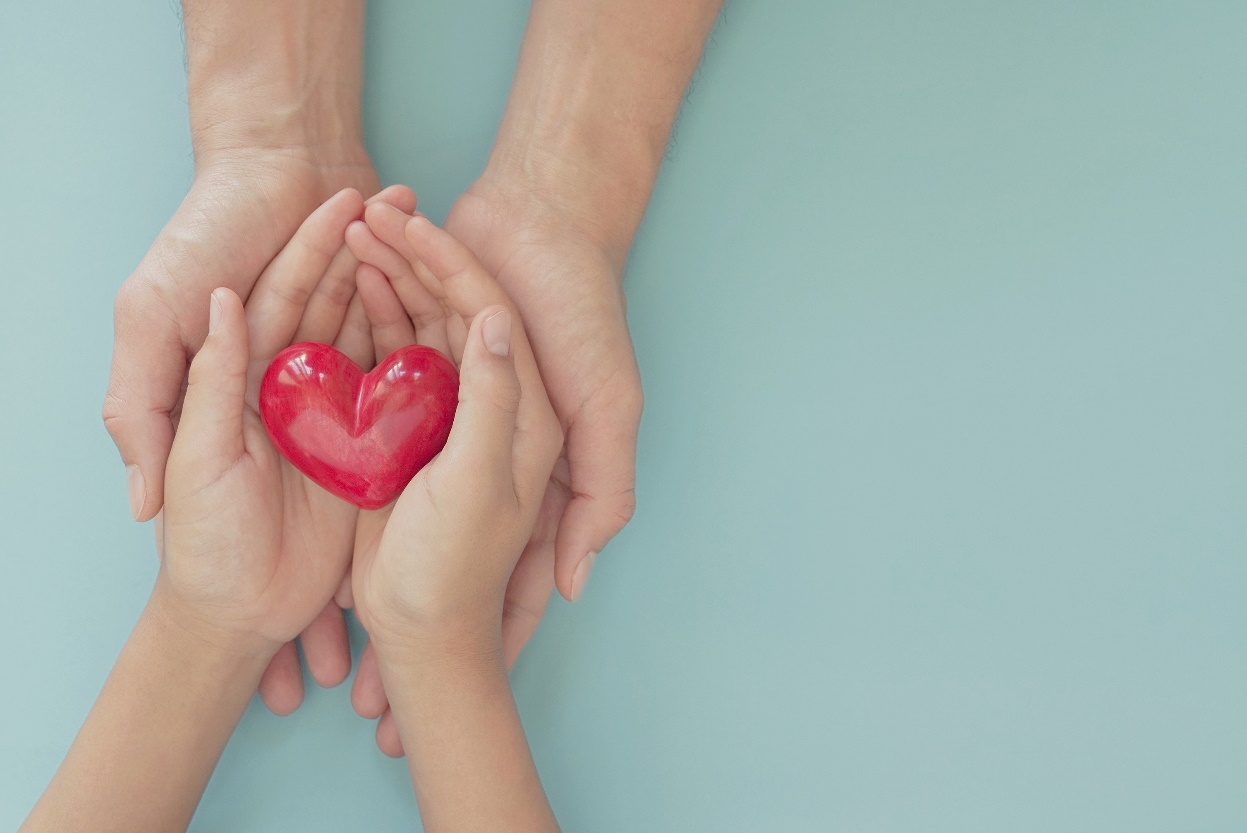 What did you learn from today’s webinar??
Merci!
Thank you!
Miigwetch!
What will you action after today’s webinar?